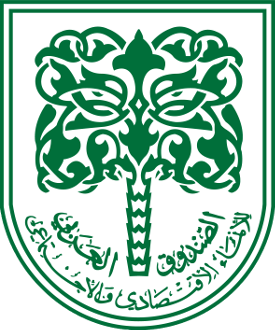 نظرة عامة إلى الربط الكهربائي العربي
(بين الماضي والحاضر والمستقبل)
ورشة عمل المنتدى العربي لمنظمي الكهرباء
حول
"الأطر التشريعية والتنظيمية لصناعة تقديم الخدمة الكهربائية وسبل تعزيز صناعة تقديم الخدمة الكهربائية"
عرض مقدم من الصندوق العربي للإنماء الاقتصادي والاجتماعي
(14 – 15 ديسمبر 2022)
1
2
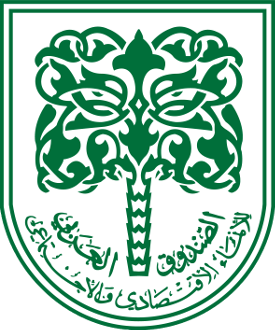 مساهمات الصندوق العربي للإنماء الاقتصادي والاجتماعي في مشاريع الربط الكهربائي
بدأت جهود ومساهمات الصندوق العربي لدعم مشاريع الربط الكهربائي منذ عام 1983.
خلال الأربعين عاماً الماضية:
قدم الصندوق العربي قروضاً إجمالي مبالغها يتعدى 800 مليون دولار أمريكي للمساهمة في تغطية تكاليف مشاريع للربط الكهربائي بين الدول العربية.
قدم الصندوق العربي كذلك معونات إجمالي مبالغها يتعدى 20 مليون دولار لتغطية تكاليف إعداد دراسات جدوى لمشاريع الربط ودراسات متخصصة أخرى (مثل دراسة إنشاء مركز تحكم تنسيقي ودراسة إعداد كود الشبكات).
3
تسلسل القروض والمعونات
(2012 – 2011)
1983
قام الصندوق العربي بتقديم معونات لإجراء دراسات لعديد من مشاريع الربط الكهربائي
بالرغم من اكتمال تنفيذ العديد من مشاريع الربط الكهربائي، إلا أن نسبة الاستفادة منها (حجم الطاقة المتبادلة مقارنة بسعات الخطوط)
لم يتجاوز 5 – 7%
قام الصندوق العربي بتقديم قروض للمساهمة في تغطية تكاليف عدد من مشاريع الربط الكهربائي
قام الصندوق العربي بتقديم معونات لتطوير أداء منظومات الربط الكهربائي
4
لبنان
قروض
قروض
سوريا
الجزائر
تونس
ليبيا
مصر
الأردن
السعودية
قرض
على امتداد الأربعين عاماً الماضية، قدم الصندوق العربي قروضاً إجمالي مبالغها تجاوز 800 مليون دولار لست دول عربية للمساهمة في تغطية تكاليف مشاريع الربط الكهربائي
5
التطورات التي حدثت خلال الفترة (2014 – 2012)
دراسة الربط الكهربائي العربي الشامل واستغلال الغاز الطبيعي
الصندوق العربي
تحت مظلة إدارة الطاقة بجامعة الدول العربية
الأطر المؤسسية
Memorandum of Understanding
General Agreement
Trade Agreement
البنك الدولي
6
دعم الصندوق العربي لمبادرة البنك الدولي 
لتفعيل تبادل الطاقة الكهربائية بين الدول العربية
البنك الدولي
الصندوق العربي
تغطية الجزء الأكبر من تكلفة عقد المؤتمر الأول لتفعيل تبادل الطاقة الكهربائية بين الدول العربية (القاهرة – نوفمبر 2019).
تغطية تكلفة دراسة لإعداد كود الشبكات العربية (Arab Grid Code).
تغطية التكاليف التأسيسية والتشغيلية لسكرتارية السوق العربية المشتركة للكهرباء.
$ 3.5 Million
$ 1.5 Million
$ 5 Million
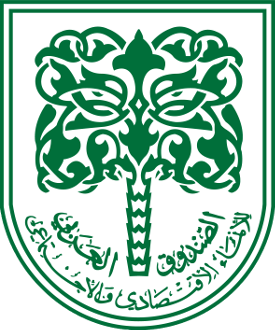 7
Help Arab Countries in Developing:
Memorandum of Understanding
General Agreement
Trade Agreement

Energy Trade Workshop (6 – Sessions)	(Completed)
Pricing Model
Communications Platform

Network Expansion Model (up to year 2030) (Planned)
Flows on Lines
Congestion on Lines
How to price wheeling charges, congestion charges,..etc
8
تغطية تكلفة إعداد			Arab Grid Code
تغطية تكلفة "سكرتارية الربط".
Local Expert
External Expert
                                       للعامين 2022 و 2023
يعمل هذان الخبيران تحت إشراف مدير إدارة الطاقة بجامعة الدول العربية.
Local Expert 	 	Administrative & Technical Issues
External Expert	 	Regulatory & Commercial Issues
9
تطوير آليات السوق
When completed in 2024/2025, the Mashreq and GCC countries will from an interconnected block
Maghreb
Morocco
Algeria
Tunisia
Libya
Mashreq
GCC
Egypt
Jordan
Syria
Lebanon
Iraq
Palestine
Kuwait
K.S.A
Qatar
Bahrain
U.A.E
Oman
With the present situation in Libya, the Mashreq and Maghreb Arab Countries are currently not connected
10
لبنان
سوريا
ربط مع إسبانيا
ربط مع إيطاليا
قائم
تحت الدراسة
الأردن
قائم
قائم
المغرب
الجزائر
تونس
قائم
مصر
بحث عن التمويل
تحت التنفيذ
السعودية
قائم
الربط الخليجي
11
Trade with Europe
(Spain and Italy)
Med TSO
PAEM
Ensure
compatibility with Arab Grid Code
تونس
الجزائر
المغرب
Can PAEM learn from the Pathfinder West Study in setting up market rules for electricity trade?
TSO
ARC
Pathfinder West
It is important that the market/ technical agreements reached between the three Maghreb countries and Europe are compatible with PAEM rules/guidelines
(Role for the PAEM TSO Committee)
12
Trade with Greece
Med - TSO
PAEM
Ensure
compatibility with Arab Grid Code
مصر
الأردن
السعودية
Can PAEM learn from Pathfinder East Study in setting up market rules for electricity trade
TSO
ARC
Again, need to ensure compatibility with PAEM
13
الخياران المتاحان
PAEM
Pathfinder West
Pathfinder East
الأردن
المغرب
الجزائر
تونس
مصر
Or
السعودية
PAEM
14
Dec. 2023
December 2022
January 2022
12- months
12- months
Local Expert
March 2022
9- months
≈ 11 months
External Expert
Implementation of Pathfinder Brieff
Prepare
Pathfinder
Brief
6 – 9
Months
15
Expenses covered by Arab Fund 
(until Nov/ Dec 2023)
External Expert
Prepare
Pathfinder Brief
World
Bank/ Others
Search for Financing
Implementation Plan
16
تكوين اللجان المنصوص عليها في اتفاقيات الربط
TSO Committee
ARC Committee
العلاقة بين Steering Committee واللجنتين المذكورتين أعلاه.
الأنشطة التي يمكن أن يساعد فيها الـ External Expert
الأنشطة التي يمكن أن يساعد فيها البنك الدولي.
مستقبل سكرتارية الربط بعد نهاية عام 2023.
17
التصور المتوقع لمشاريع الربط الكهربائي لدول المغرب العربي على المديين القريب والمتوسط
إسبانيا
اليونان
إيطاليا
1,400 – 2,100 MW
600 MW
1,000 – 2,000 MW
المغرب
الجزائر
تونس
ليبيا
مصر
18
التصور المتوقع لمشاريع الربط الكهربائي وشبكات  نقل الغاز الطبيعي لدول المغرب العربي على المديين القريب والمتوسط
إسبانيا
اليونان
إيطاليا
1,400 – 2,100 MW
1,000 – 2,000 MW
600 MW
المغرب
الجزائر
تونس
ليبيا
مصر
19
التصور المتوقع لمشاريع الربط الكهربائي لدول المشرق العربي على المديين القريب والمتوسط
لبنان
300 MW
سوريا
300 MW
اليونان
600 – 1,200 MW
الأردن
العراق
1,000 – 2,000 MW
مصر
السعودية
3,000 MW
شبكة الربط لدول مجلس التعاون الخليجي
20
الفرص المتاحة لمصرللاستفادة من مشاريع الربط
لبنان
300 MW
سوريا
300 MW
اليونان
600 – 1,200 MW
الأردن
العراق
1,000 – 2,000 MW
مصر
السعودية
3,000 MW
شبكة الربط لدول مجلس التعاون الخليجي
21
الفرص المتاحة للأردنللاستفادة من مشاريع الربط
لبنان
300 MW
سوريا
300 MW
اليونان
600 – 1,200 MW
الأردن
العراق
1,000 – 2,000 MW
مصر
السعودية
3,000 MW
شبكة الربط لدول مجلس التعاون الخليجي
22
الفرص المتاحة للسعوديةللاستفادة من مشاريع الربط
لبنان
300 MW
سوريا
300 MW
اليونان
600 – 1,200 MW
الأردن
العراق
1,000 – 2,000 MW
مصر
السعودية
3,000 MW
شبكة الربط لدول مجلس التعاون الخليجي
23
الفرص المتاحة لسوريا ولبنان والعراقللاستفادة من مشاريع الربط
لبنان
300 MW
سوريا
300 MW
اليونان
600 – 1,200 MW
الأردن
العراق
1,000 – 2,000 MW
مصر
السعودية
3,000 MW
شبكة الربط لدول مجلس التعاون الخليجي
24
تقديم المعونات (دراسات).
تقديم القروض (مشاريع ربط، مشاريع توليد، مشاريع نقل،... ).
أية طلبات تمويل أخرى (في حال ارتأى الصندوق جدوى من ذلك).
25
العراق
تحت الإنشاء
الأردن
قائم
تحت الإنشاء
من المتوقع أن يقوم الصندوق بتقديم قرض للأردن للمساهمة في تغطية تكاليف جزء المشروع في الأراضي الأردنية
مصر
الكويت
تحت الإنشاء
قائم
السعودية
26
وشكراً لحسن استماعكم
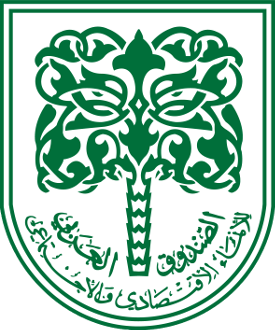 27